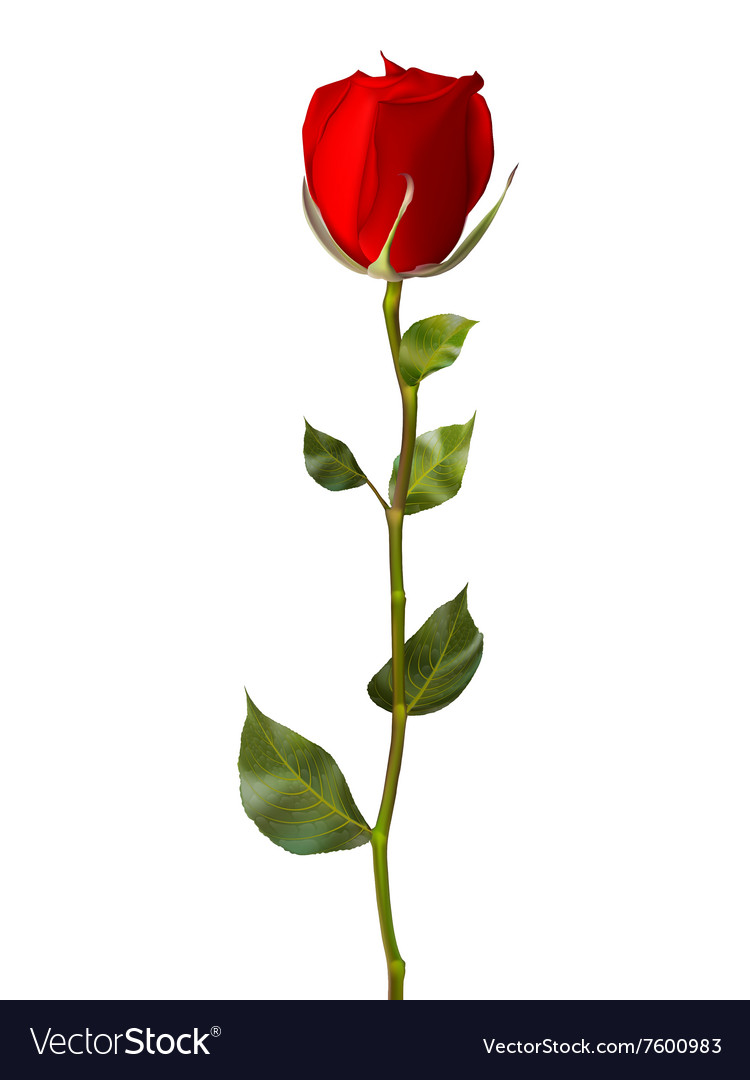 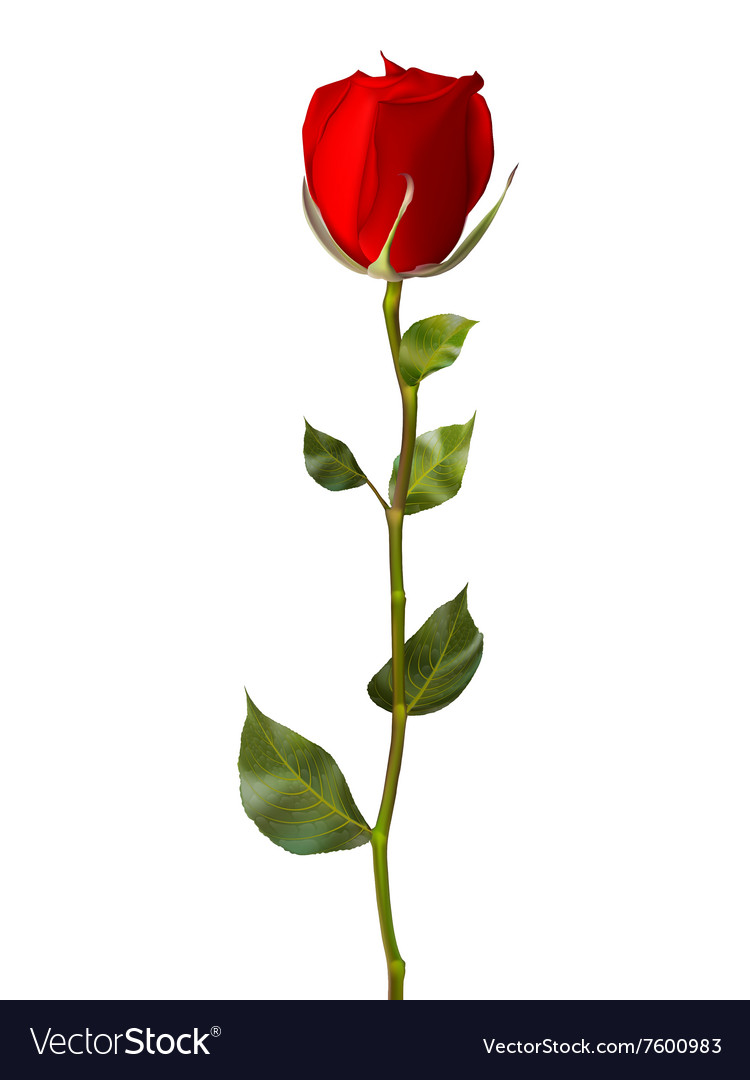 আজকের মাল্টিমিডিয়া 
ক্লাসে সবাইকে …
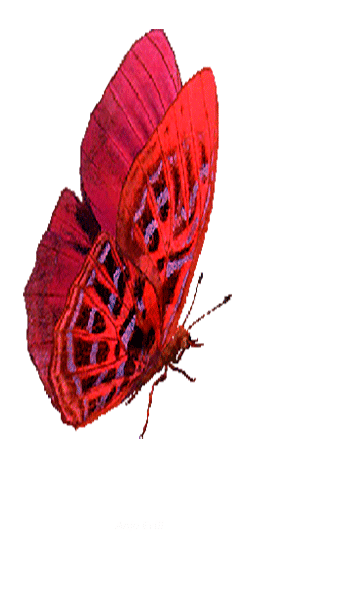 স্বাগতম
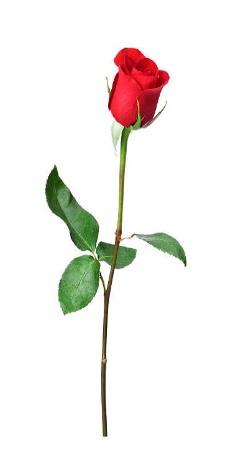 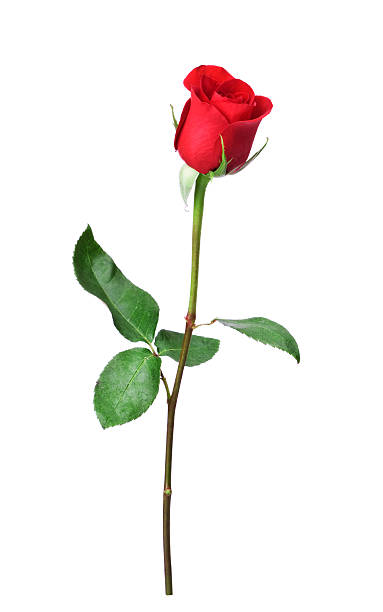 পরিচিতি
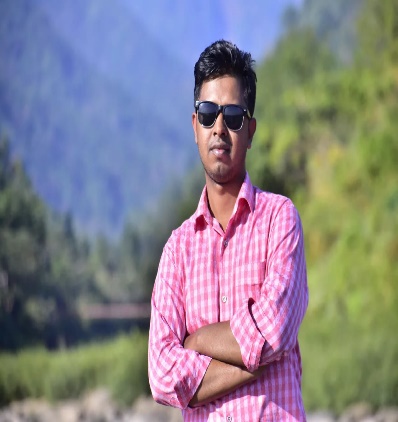 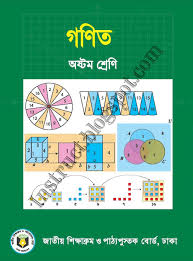 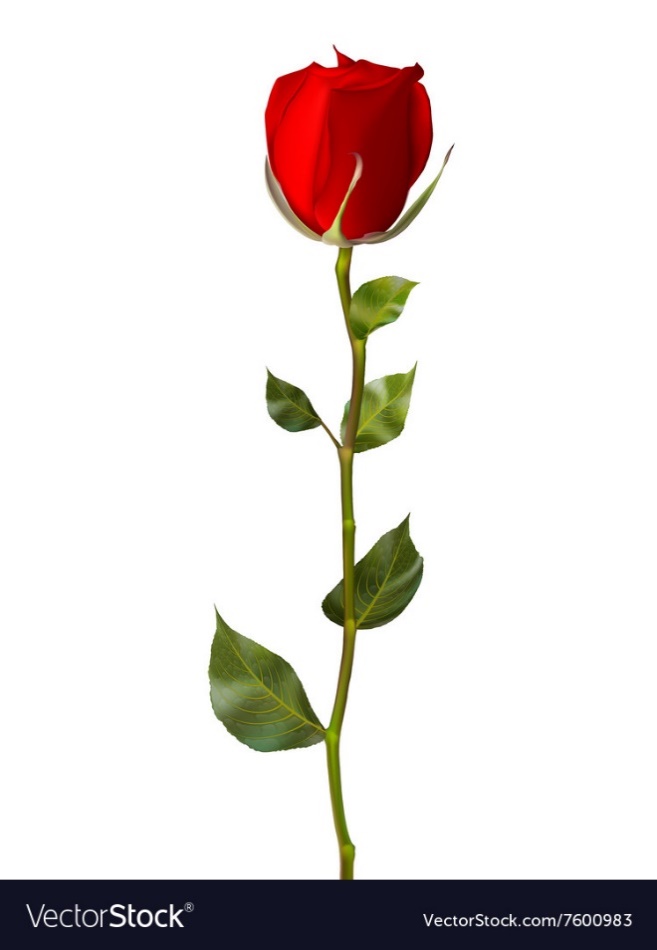 আব্দুল মজিদ 
সহঃ শিক্ষক
দীঘলবাক উচ্চ বিদ্যালয় ও কলেজ।
নবীগঞ্জ, হবিগঞ্জ।
মোবাঃ 01727-779725
অষ্টম শ্রেণি
বিষয়ঃ গনিত  
অধ্যায়ঃ চতুর্থ
পাঠঃ- 01
2/20/2020
Abdul Mazid
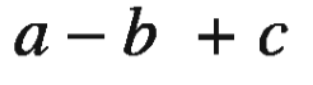 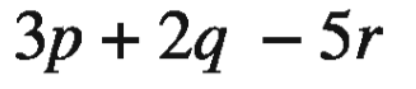 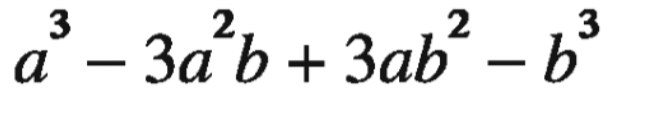 উক্ত রাশিগুলোর নাম কি?
আজকের পাঠ....
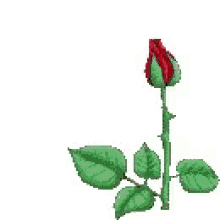 বীজগণিতীয় রাশি
বীজগণিতীয় রাশিঃ
(1 , 2 , 3 , 4 , 5 ……. ) এই সংখ্যা গুলোকে কী বলে ?
(a , b , c , d , e ……..)  এই গুলো কী ?
প্রয়োজনীয় সূত্রঃ
প্রয়োজনীয় অনুসিদ্ধান্তঃ
একক কাজ
সময়ঃ ৪ মিনিট
(সূত্র ও অনুসিদ্ধান্তসহ)
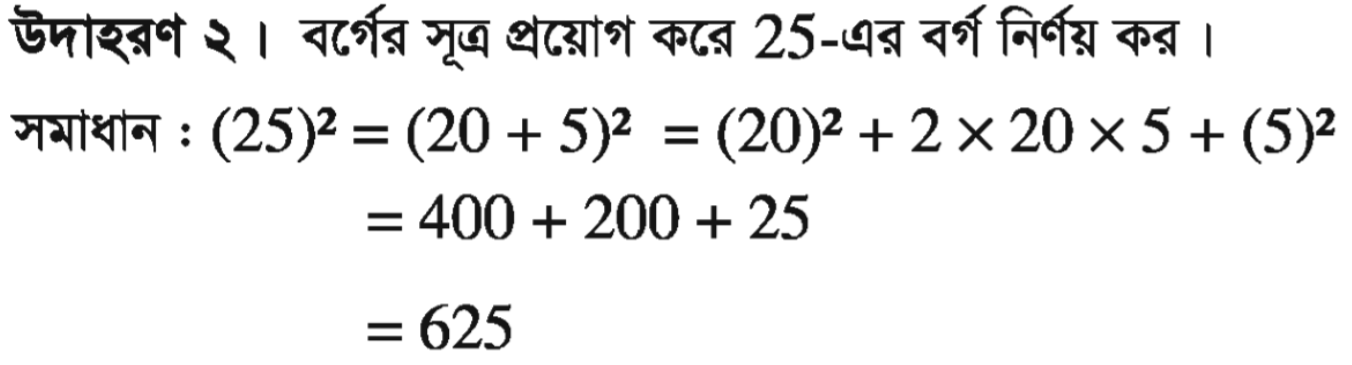 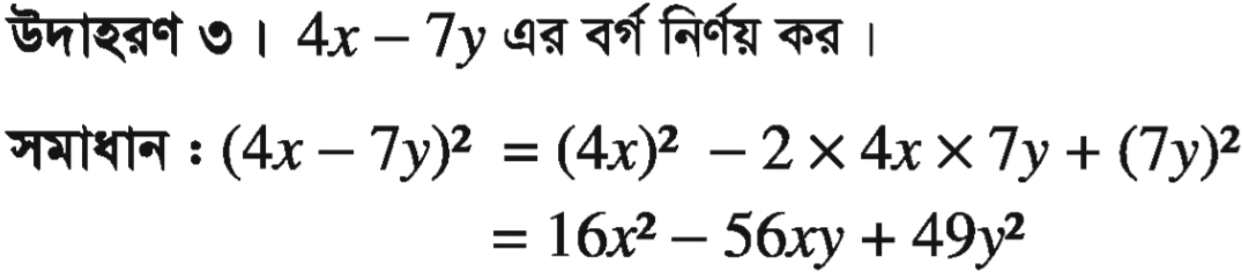 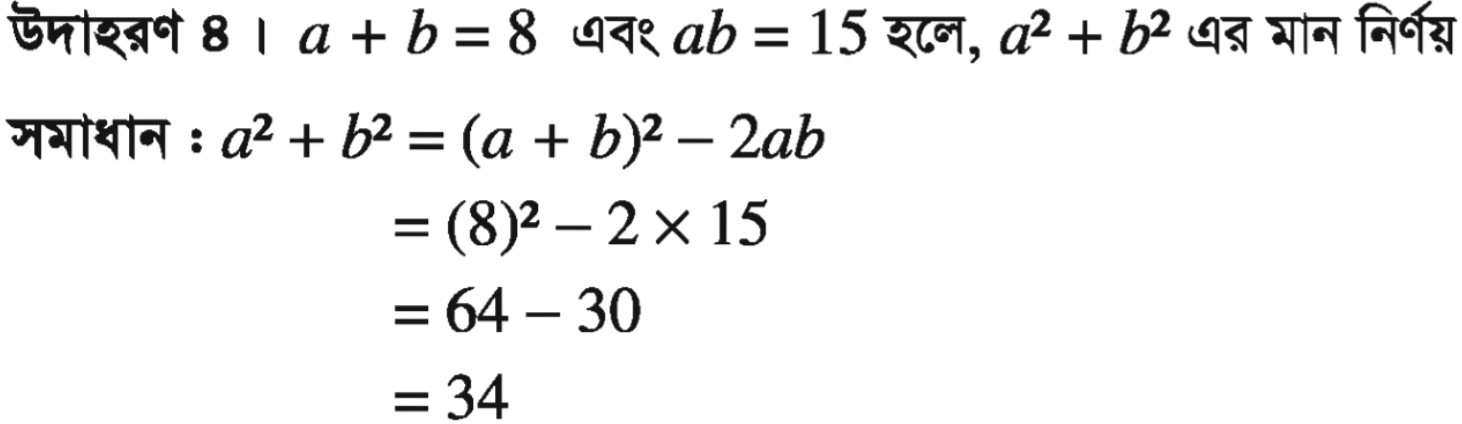 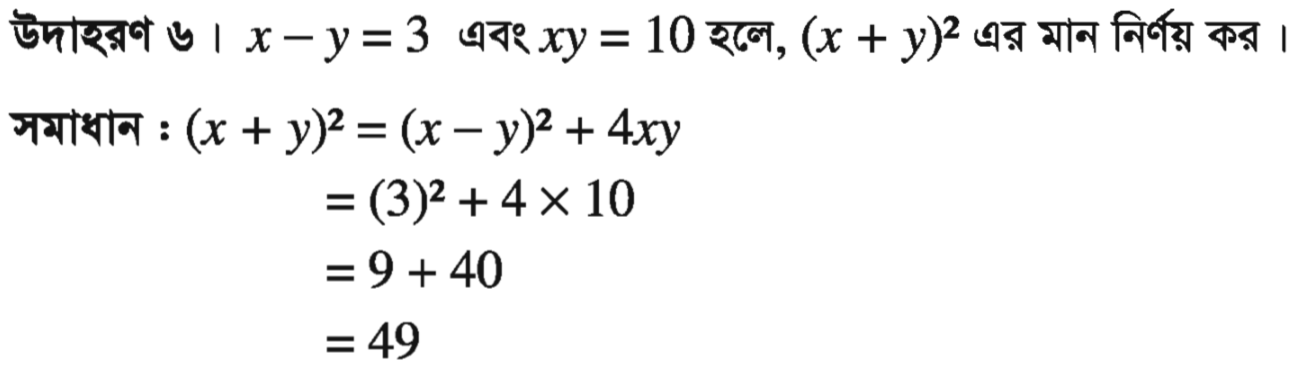 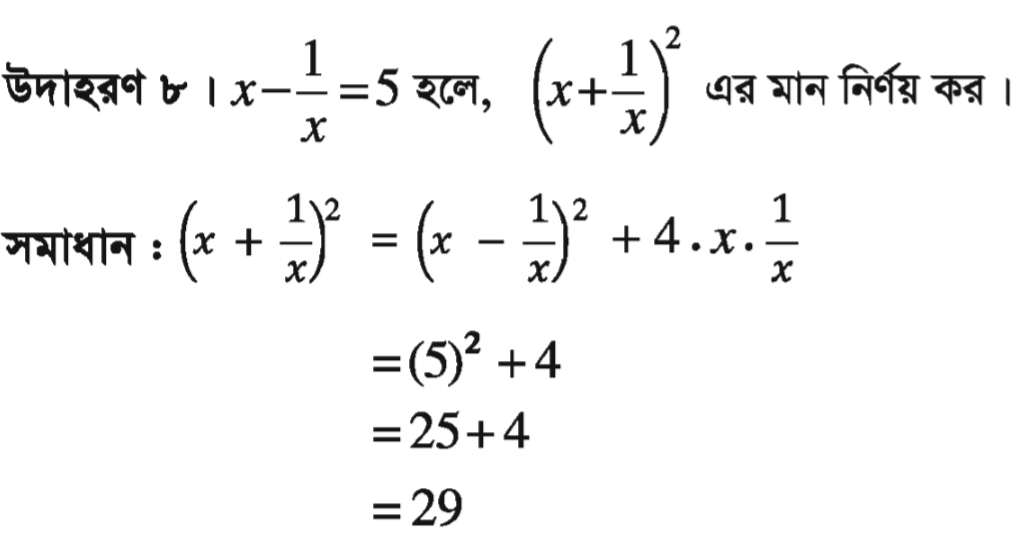 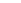 দলীয় কাজঃ
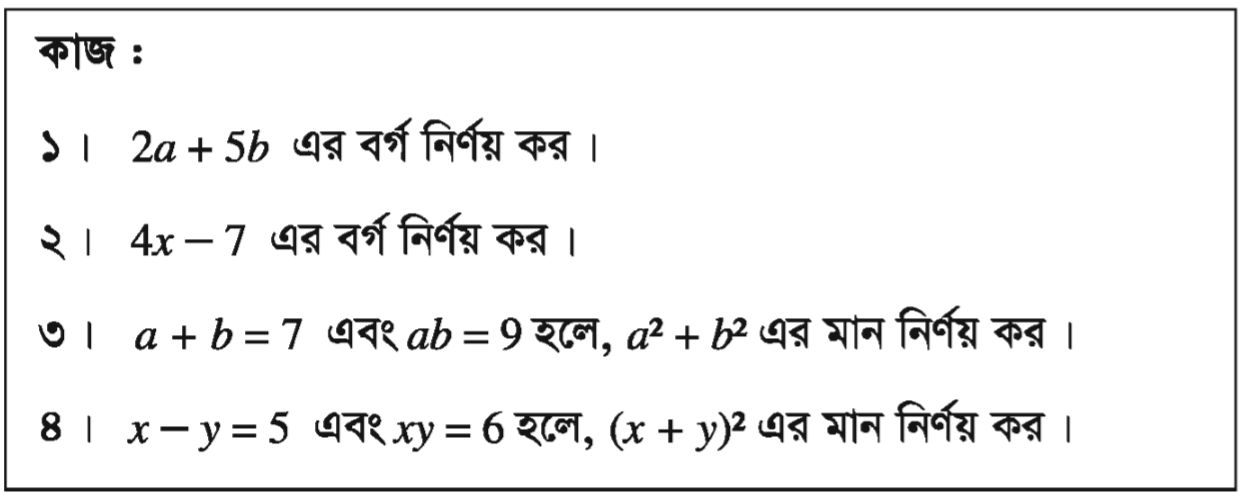 সময়ঃ ১০ মিনিট
(a+b)²= (a-b)² + 4ab
 (a-b)²= (a+b)² - 4ab 
 a² + b²= (a+b)² - 2ab 
 a² + b²= (a-b)² + 2ab 
 a² - b² = (a + b) (a - b)
 2(a² + b²) = (a+ b)² + (a - b)² 
 4ab = (a + b)² - (a-b)²
মূল্যায়ন
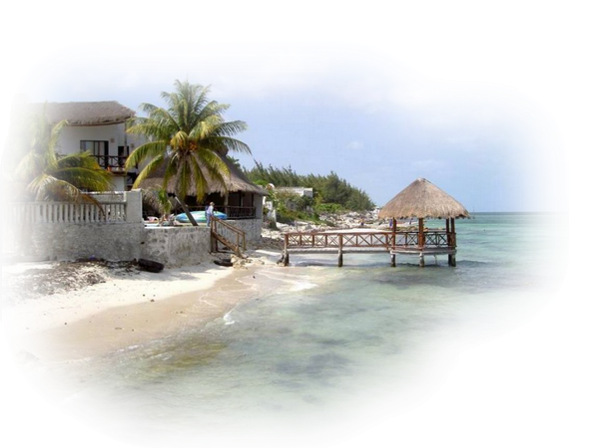 বাড়ির কাজ
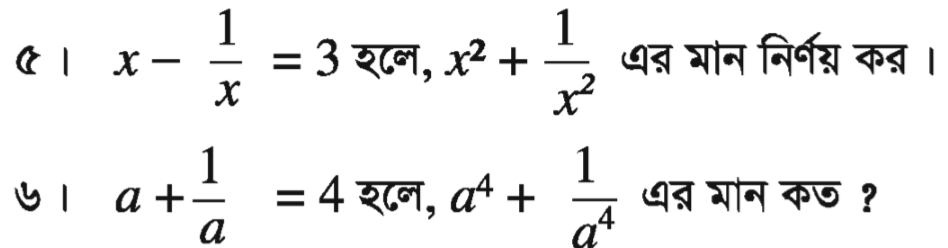 ক্লাসে সহযোগীতা করার জন্য 
সবাইকে অনেক অনেক ধন্যবাদ।
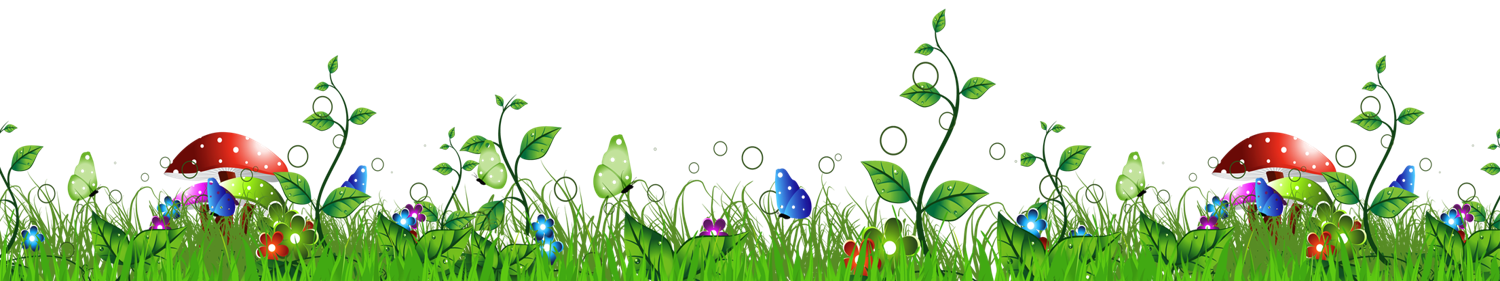 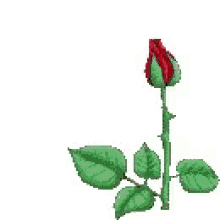 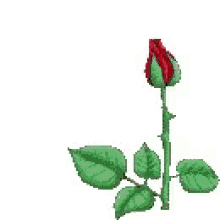 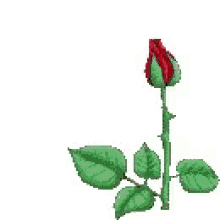